Die Mittelschule als allgemein bildende Schule
Erziehungsziele in der Mittelschule
Die Mittelschule
umfasst die Jahrgangsstufen 5 – 9 im Regelzug
Die Jahrgangsstufen  7 – 10 im M-Zug

Klassenlehrerprinzip (klarer Ansprechpartner)
theoretischer und praxisnaher Erwerb von Basiswissen
Kurzer Schulweg, Freundeskreis bleibt erhalten
Klassenstufen 5 und 6
Klasse 5
Wiederholung und Festigung von Basiskompetenzen
Gelenkklasse, da auch nach der 5. Jahrgangsstufe ein Übertritt in die RS und das Gymnasium möglich ist.

Klasse 6
Weiterer Erwerb von Basiskompetenzen
Entscheidung, ob Regelzug oder M-Zug in der Mittelschule.
6. Jahrgangsstufe
Nach der 6. Jahrgangsstufe gliedert sich die MS in den 	Regelzug             und den      M-Zug
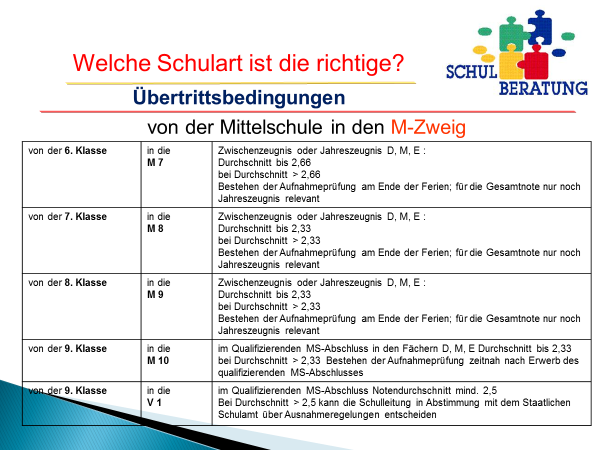 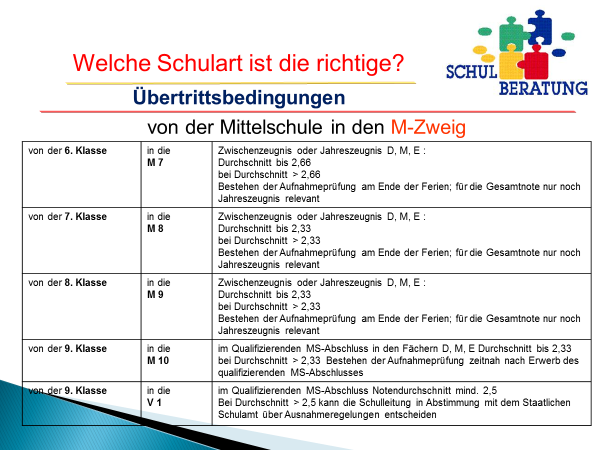 Lerninhalte in den Jahrgangsstufen 7 – 9 / 10
Erwerb von Basiswissen in allen Lernfächern
Berufliche Orientierung durch berufspraktische Fächer
Soziales
Wirtschaft
Technik
Berufsfindungsprozess:
	Zusammenarbeit mit Berufsberatern
	Absolvierung von Berufspraktika
Gebundene Ganztagsschule am Beispiel der Mittelschule Insel Schütt
Unterricht von 8.00 – 15.30 Uhr (verpflichtend)
Mittagessen in der Uni-Mensa (an anderen Schulen gibt es Catering)
Unterricht über Vor- und Nachmittag verteilt 
Hausaufgaben werden hauptsächlich in der Studierzeit (SZ) erledigt (zusätzliche 5 Unterrichtsstunden, die immer von Lehrern gehalten werden)
Freizeitangebote in der Mittagspause: 
	Schülercafe, Tischtennis, Airhockey, Kicker, 	Ruheraum, 	Yoga, Schülerbibliothek mit 	Brettspielen …
Reguläre Halbtagesschulez.B. Hummelsteiner Schule,
Unterricht in der Regel von 8 – 13.00 Uhr
In den oberen Klassen ein- bis zweimal Nachmittagsunterricht.
Kein Mittagessen
Evtl. Wahlunterricht oder Zusatzangebote
Offene Ganztagesschule
Regulärer Unterricht von 8.00 – 13.00 Uhr

Nachmittagsbetreuung kann gebucht werden, einschließlich Mittagessen und Kurse, die man ebenfalls bucht.

Kosten für Mittagessen entstehen
Möglichkeiten nach der 9. Klasse
Eintritt in das Berufsleben: 
	a) Beginn einer dualen Ausbildung
	b) Besuch einer Berufsfachschule

Übertritt in V1/V2         Mittlere Reife
Übertritt in die M 10        Mittlere Reife
Übertritt in die Wirtschaftsschule bzw. Realschule
M 10
In der Klasse M10 befinden sich alle Schüler, die die M9 erfolgreich abgeschlossen haben
und
Schüler, die die Regelklasse erfolgreich mit dem „Quali“ bis  absolviert haben  und in D, M, E mindestens 2,33 erreicht haben (ohne Aufnahmeprüfung, über 2,33 mit Prüfung). 


Hohe Wahrscheinlichkeit, den Mittleren Schulabschluss dort zu bestehen.
Wege unserer Schüler nach M10
Berufsausbildung im dualen System

Berufsausbildung in Fachschulen

Einstieg ins Berufsleben

FSJ, FÖJ, uvm.
Übertritt an die FOS 
     (10% - 30% )

Übertritt an ein Gymnasium
     (5% - 10% )
Individuelle Beratung durch die Beratungslehrerin oder Schulpsychologin
Kontakt: Frau
C. Koch-Reinisch
Beratungslehrerin
MS Insel Schütt

Tel: 0176-455 66 754
Die: 11.30 – 12.15 Uhr
Frau
Sandra Herrmannsdörfer
Schulpsychologin
GS Insel Schütt

Tel: 0160 – 20 142 39
Fr:  8.45 – 9.30 Uhr
Herzlichen Dank 
für Ihre Aufmerksamkeit